公司簡介
公司品牌 
組織架構
2016/12/7
3
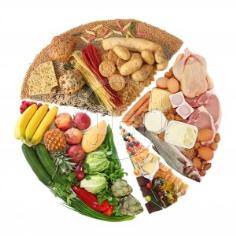 公司簡介 | 公司品牌 | 組織架構
企業名稱
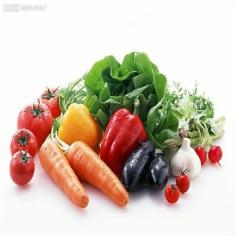 H2O宅機便
企業型態
微型企業
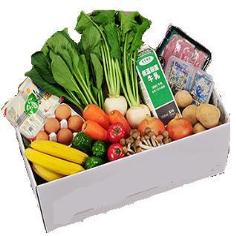 員工數
5人
食材組合箱
宅式有機料理，健康又方便
2016/12/7
4
公司簡介 | 公司品牌 | 組織架構
H2O宅機便
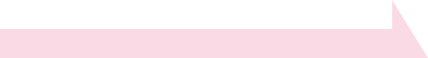 健康
有機
宅配
到府
高品質有機食材、快速宅配
2016/12/7
5
公司簡介 | 公司品牌 | 組織架構
2016/12/7
6
外部環境分析
國民所得與消費支出型態
勞動參與率 
競爭者分析
2016/12/7
7
外部環境分析 | 國民所得與消費支出型態 | 勞動參與率 | 競爭者分析
2016/12/7
8
外部環境分析 | 國民所得與消費支出型態 | 勞動參與率 | 競爭者分析
平均每人國民所得逐年增加
2016/12/7
9
外部環境分析 | 國民所得與消費支出型態 | 勞動參與率 | 競爭者分析
職業婦女比例增加
2016/12/7
10
外部環境分析 | 國民所得與消費支出型態 | 勞動參與率 | 競爭者分析
優於其他競爭者
值得投資
2016/12/7
11
SWOT
STP分析
行銷策略
訂單流程
2016/12/7
12
SWOT | STP分析 | 行銷策略 | 訂單流程
採差異化價格策略
高品質有機食材
快速方便的宅配服務
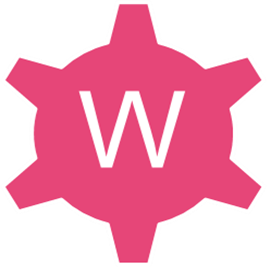 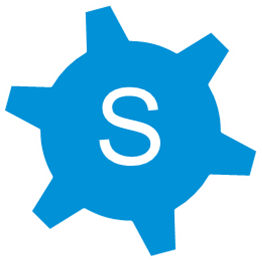 資金不足
經驗不夠
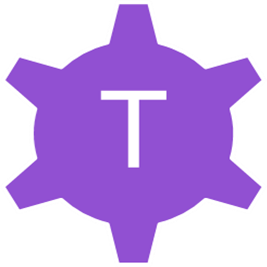 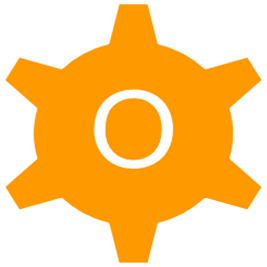 您值得投資的公司
外食、網路購物人口增加
國民所得增加
飲食危機意識提高
民眾消費習慣改變
政府措施趨嚴
2016/12/7
13
SWOT | STP分析 | 行銷策略 | 訂單流程
絕對值得投資
2016/12/7
14
Promotion 推廣
Price 價格
Product 產品
Place 通路
SWOT | STP分析 | 行銷策略 | 訂單流程
「產品促銷日」組合優惠方案
季節有機套餐
團購優惠案
與有機農場策略聯盟
與賣場合作將產品打入實體通路
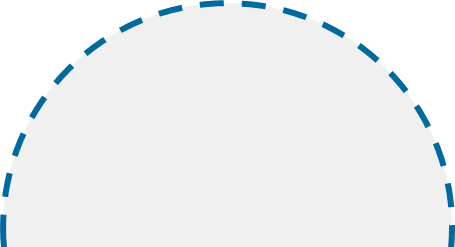 不同家庭人數
提供不同的價格
提供3~5人份的食材組合箱
週四推出產品組合優惠
4P
2016/12/7
15
SWOT | STP分析 | 行銷策略 | 訂單流程
節省消費者購買食材時間
2016/12/7
16
預估損益表 
損益兩平
2016/12/7
17
預估損益表 | 損益兩平
收入逐年增加
折讓為收入的5%
淨利第三年
由負轉正
2016/12/7
18
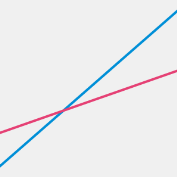 預估損益表 | 損益兩平
當總收入等於總費用即達到損益平衡
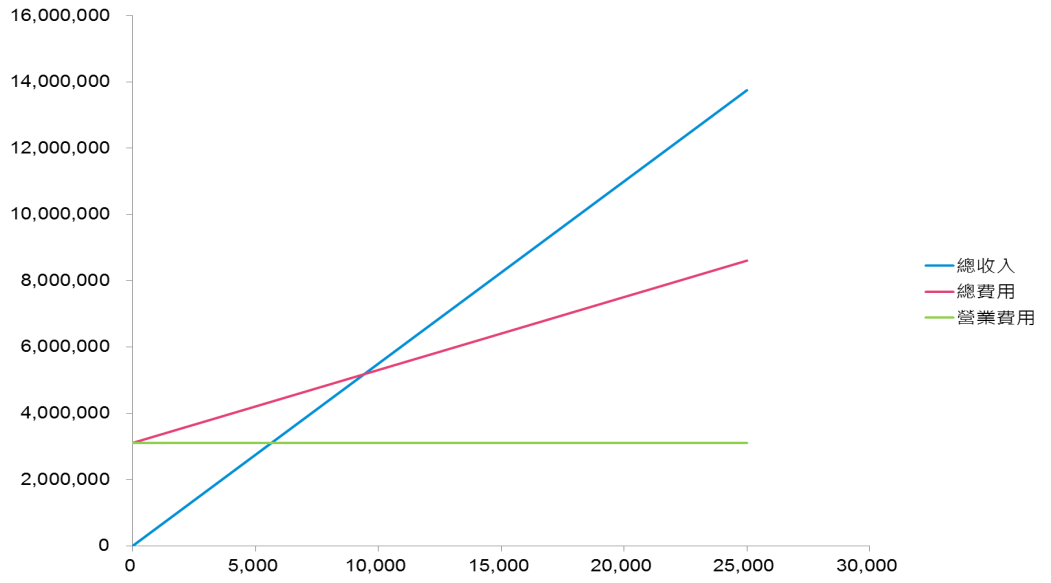 損益平衡點
數量：10,274 
收入：5,650,909
2016/12/7
19
銷售預測
投資建議
2016/12/7
20
銷售預測 | 投資建議
2016/12/7
21
銷售預測 | 投資建議
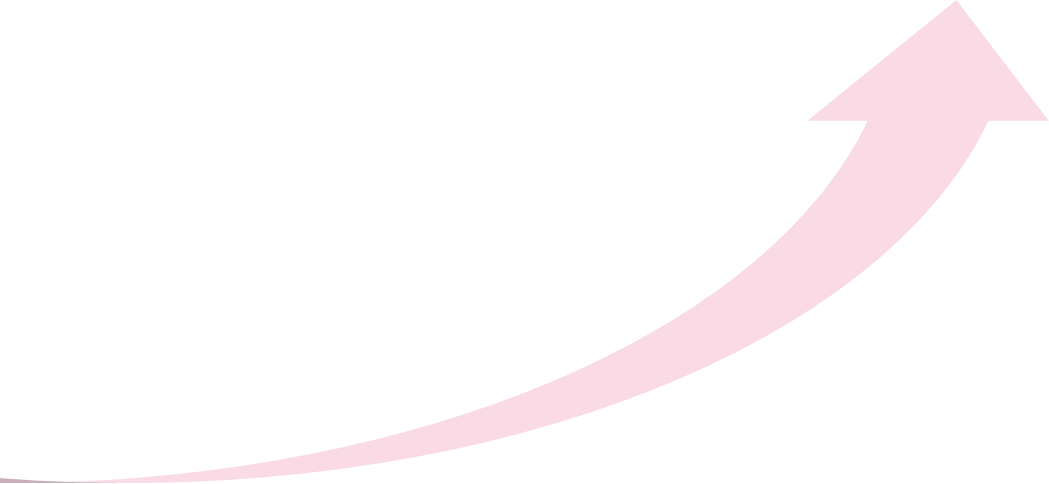 值得您投資的公司－Ｈ２Ｏ宅機便
2016/12/7
22